Пітер Брейгель старший
Митець і знавець
Народився близько 1526 року в провінції брабант, бельгія
     
Навчався у Пітера Кука ван Альста — придворного художника імператора Карла V.

У 1551 році прийнятий в антверпенську Гільдію живописців.

У 1553 здійснює подорож до Франції, Італії, Швейцарії. Був зворушений давніми пам'ятками Риму та шедеврами Відродження, морськими стихіями та живописними гаванями Середземномор'я
Пейзаж з падінням Ікара
Брейгель був одним з основоположників фламандського і голландського реалістичного мистецтва. У своїй творчості гостро критикував вади сучасного йому суспільства, обстоюючи народно-демократичний ідеал справедливості.
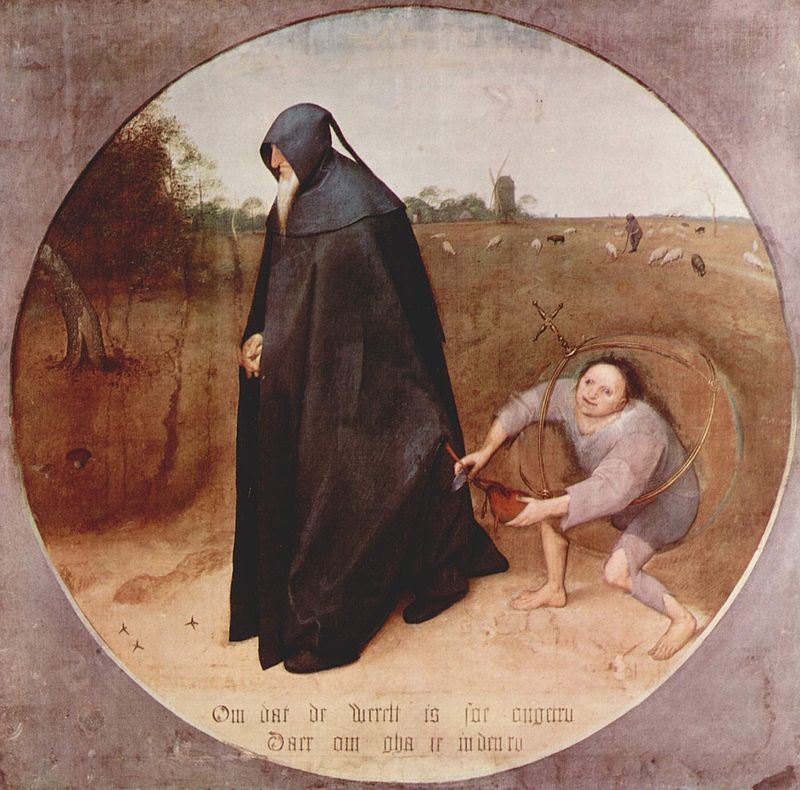 Битва посту і масляної» – поєднання богословських традицій і фламандського фольклору
«Безумна грета»
Сцена-метафора – ілюстрація народної мудрості
«Сутінковий день» з циклу «Місяці» – показ колообігу життя і природи
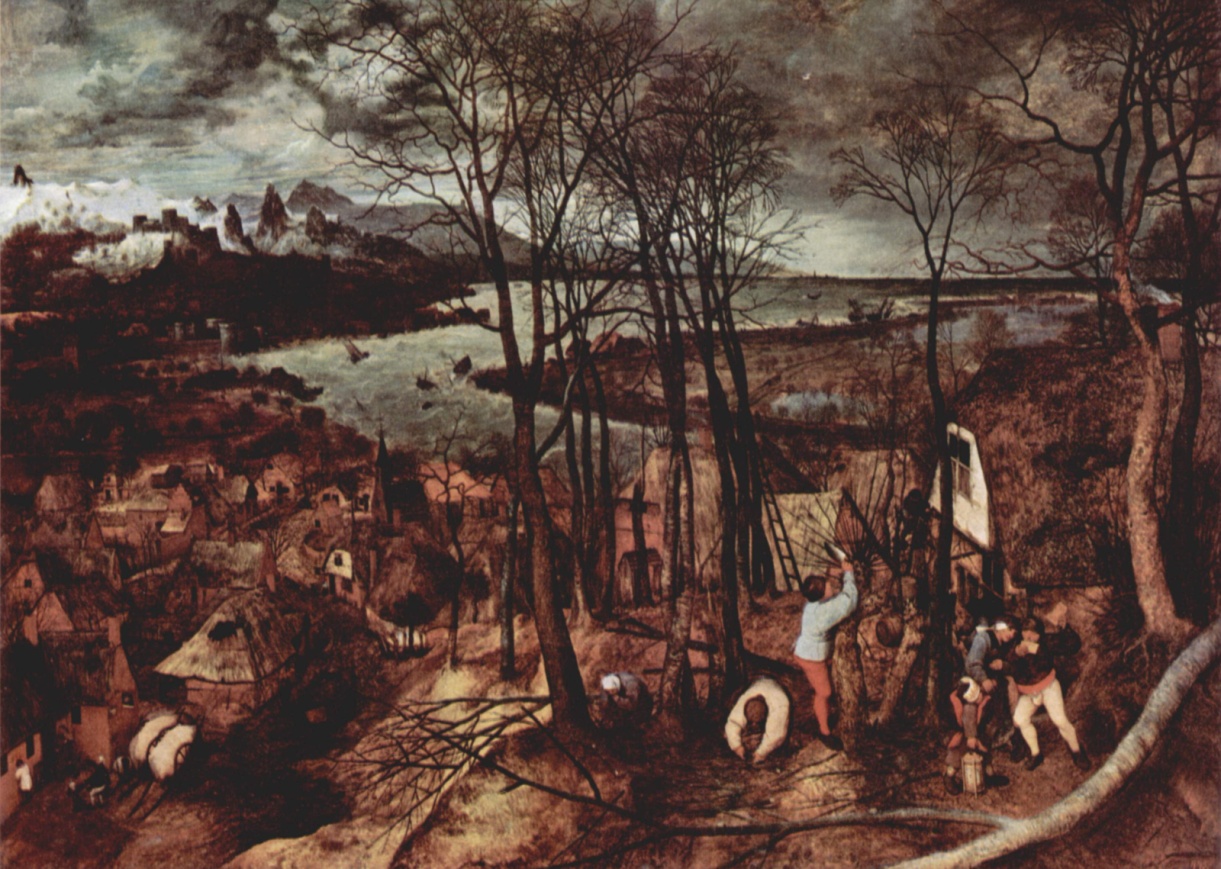 «жатва»
«Мислівці на снігу»
«Весілля селян»
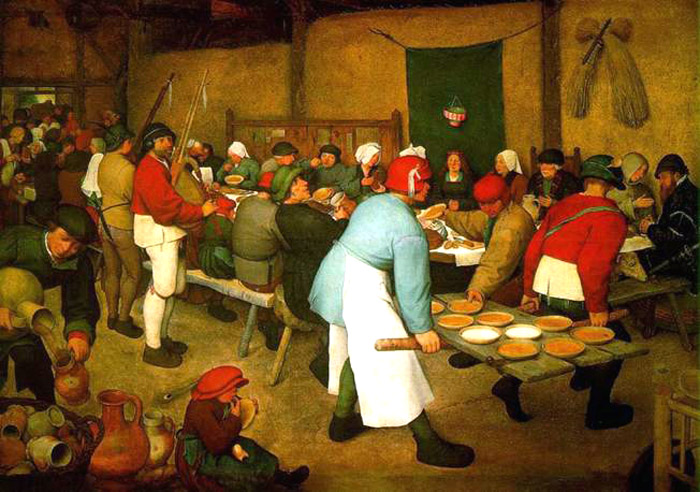 «селянський танець»
«Сорока на шибениці» - показ відчаю і скорботи, викликаних іспанським терором
Дякую за увагу!